ListBox
O componente ListBox permite que os usuários selecionem um ou mais itens de uma lista preferida. 
Use o componente ListBox para criar um controle de lista que permite única ou múltipla seleção de itens.
Use a propriedade Size para especificar a altura e largura do controle.
Para habilitar a seleção de múltiplos itens, fixe a propriedade SelectionMode para Multiple.
ListBox
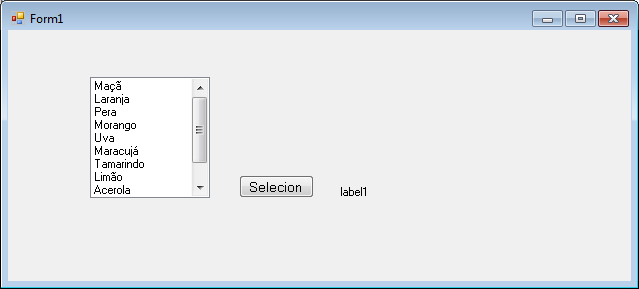 Insira um ListBox.
Altere largura e altura 
Altere SelectionMode para Multiple. Vamos criar uma lista de frutas.
Clique em Itens (Collection) e nos três pontos (...) que aparecem para criar a lista
ListBox
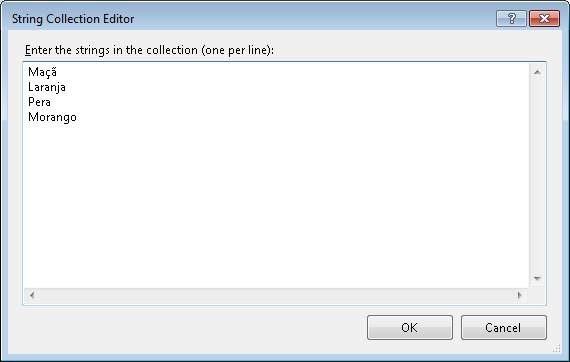 Preencha o Texto e coloque cada item em uma linha diferente
ListBox
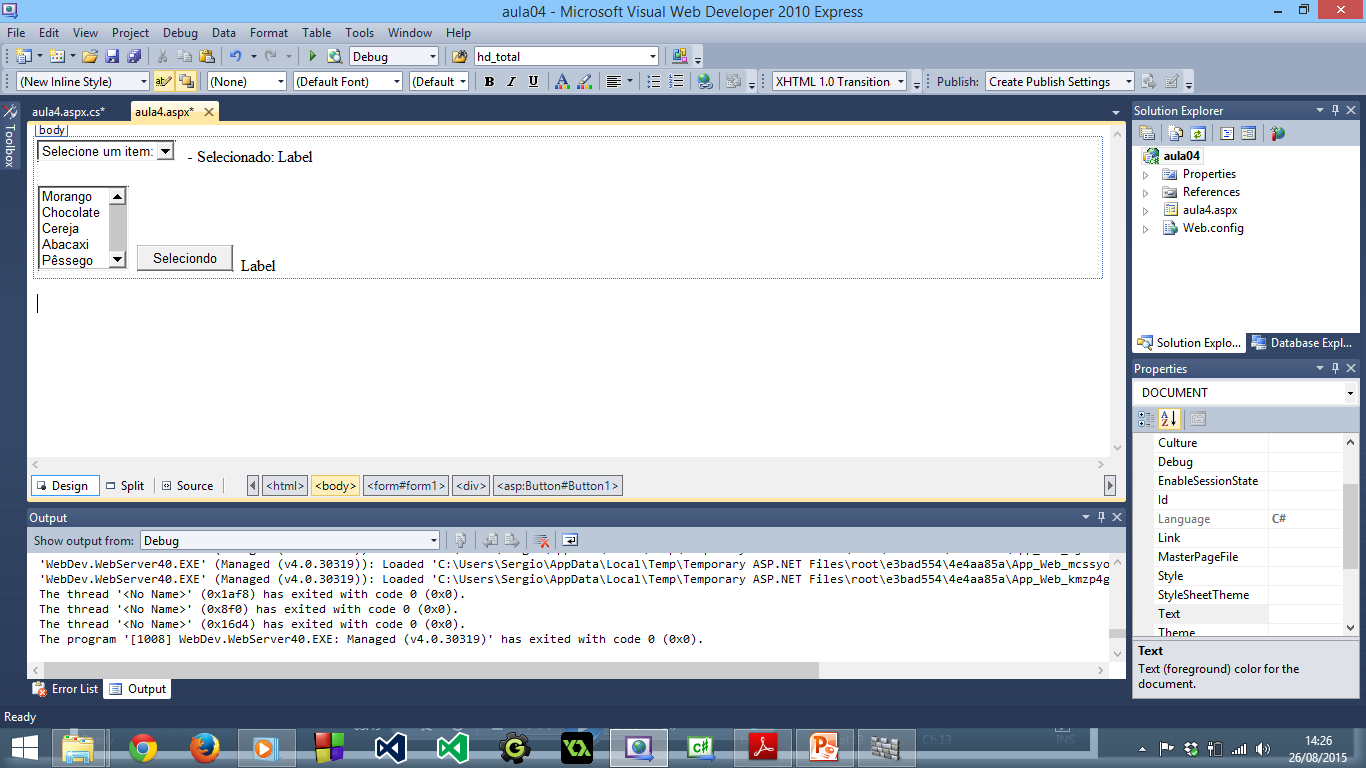 Vamos inserir um Button e um Label no projeto.
Quando o usuário clicar no botão, iremos transferir para o Label os valores (values) dos itens selecionados na list.
Vamos utilizar os nomes padrões (listbox1, label1 e button1) para este exemplo.
O Text do botão colocamos “Selecionado”.
Iremos usar o comando foreach para preencher o label.
ListBox
private void button1_Click(object sender, EventArgs e)
 {
     label1.Text = "";
     foreach (Object selecteditem in listBox1.SelectedItems)
     {
        label1.Text += selecteditem.ToString() + " ";
     }

 }
ListBox
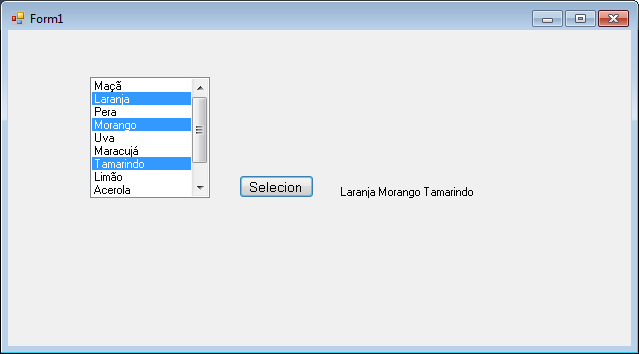 Listbox
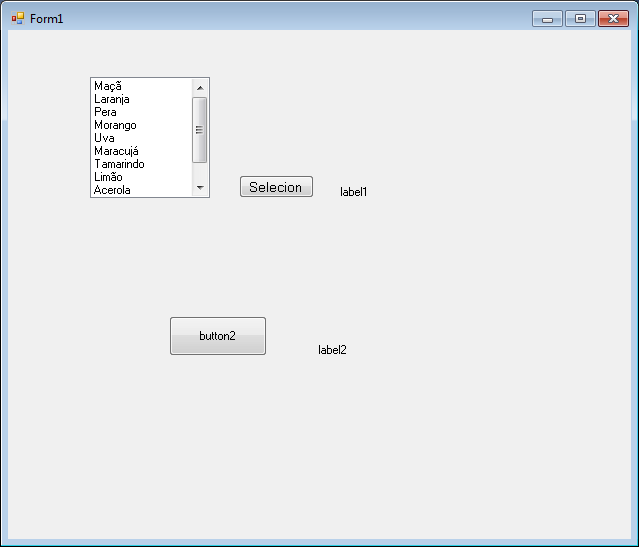 Adicione mais um botão e mais uma label (button2 e label2)
Listbox
Com o código abaixo, poderemos pegar toda a lista e passar para a label:

 private void button2_Click(object sender, EventArgs e)
{
            label2.Text = "";
            for (int j = 0; j < listBox1.Items.Count ; j++)
                label2.Text += listBox1.Items[j].ToString() + "\n";
}
ComboBox
O objeto ComboBox funciona de forma similar a uma ListBox, com a diferença que apenas um item é apresentado por vez e apenas um pode ser selecionado.
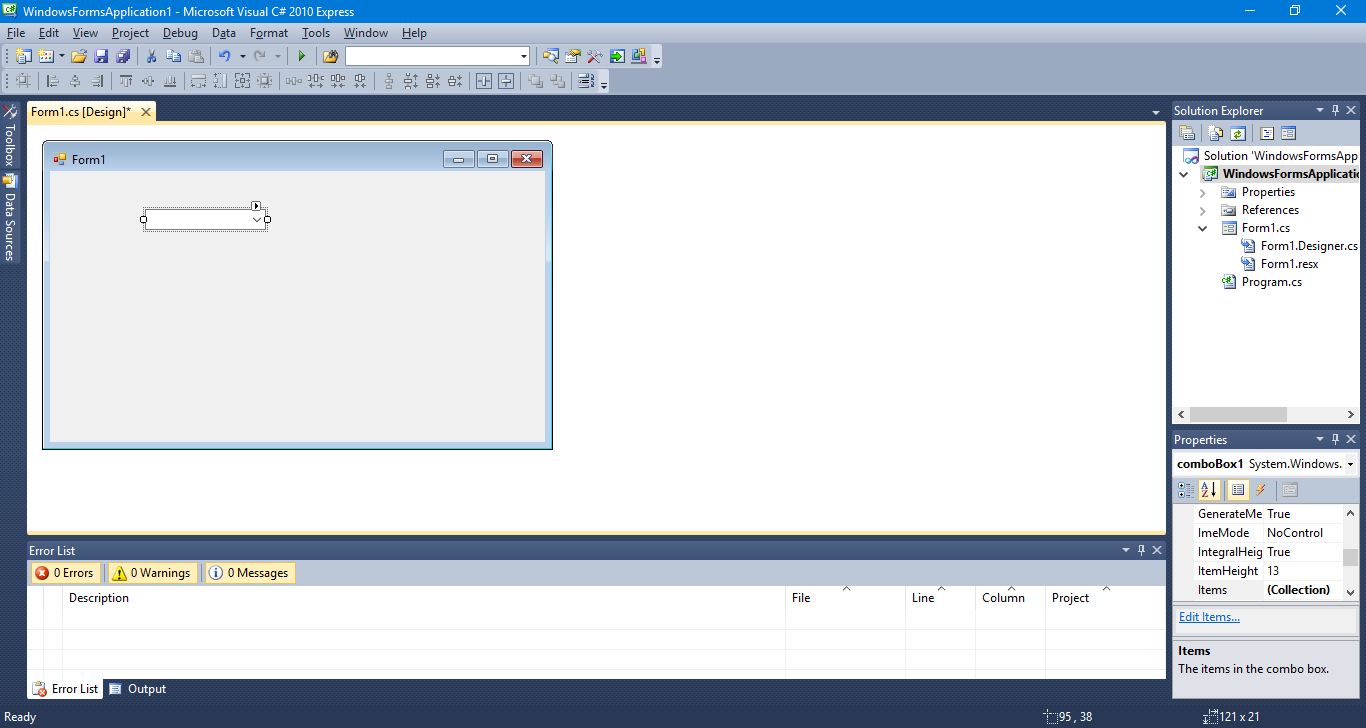 CheckBox
O preenchimento da lista ocorre de maneira idêntico ao da ListBox
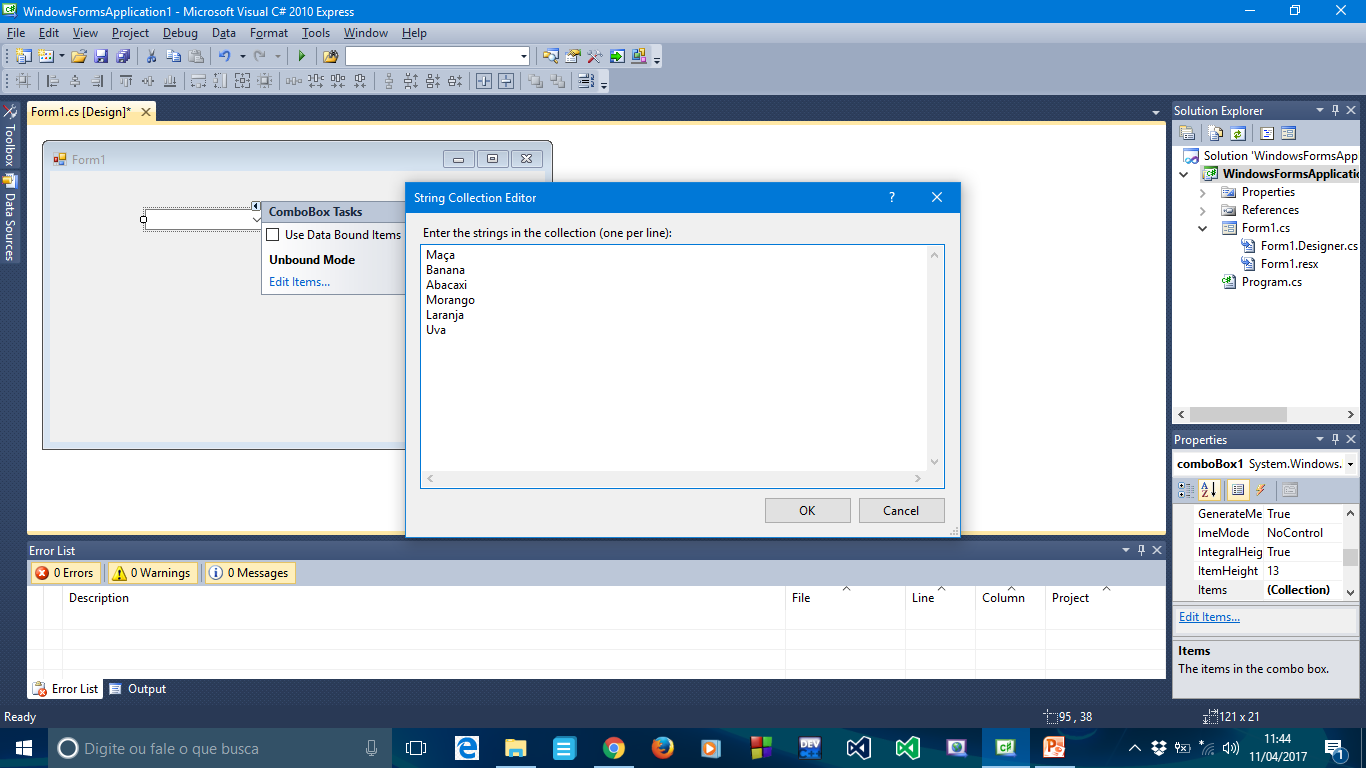 CheckBox
Podemos acionar o método SelectedIndexChange da ComboBox, por exemplo, para mostrar qual item está selecionado em uma Label.

 private void comboBox1_SelectedIndexChanged(object sender, EventArgs e)
        {
            label1.Text = comboBox1.Text;
        }
CheckBox
A propriedade Sorted (true) ordena a listam de forma alfabética crescente automaticamente.
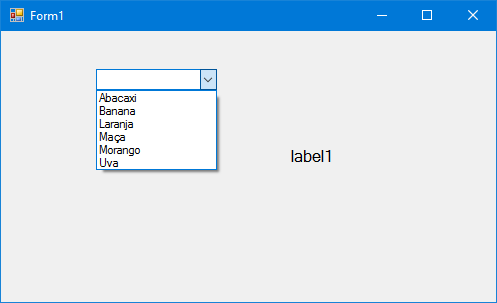 CheckBox
O objeto Checkbox possibilita escolhas múltiplas dentro de um formulário, com opções fixas.
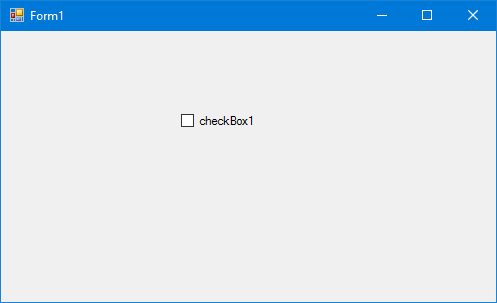 CheckBox
A propriedade Checked responde se o checkbox está “checado” (true) ou não (false).
Text preenche o texto referente ao CheckBox.
É possível na proprie-
dade Image colocar uma
imagem para ser utilizada
ao invés de um texto.
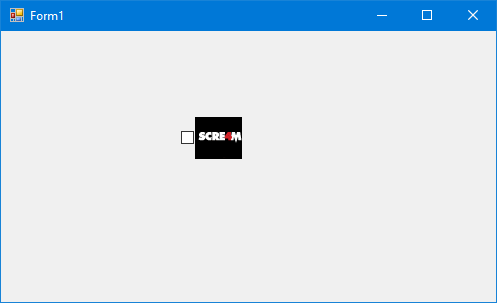 RadioButton
Permite criar um botão de seleção única dentro de um formulário. Quando seleciona um item o outro é des-selecionado.
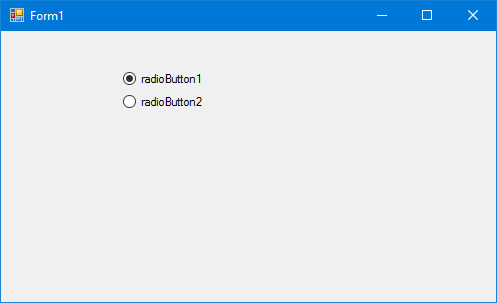 RadioButton
É possível inserir uma imagem, assim como no checkbox, no lugar de utilizar um texto.
Podemos agrupar diferentes conjuntos de RadioBox através do objeto
GroupBox, permitindo assim
a escolha de mais de um
grupo de radiobuttons.
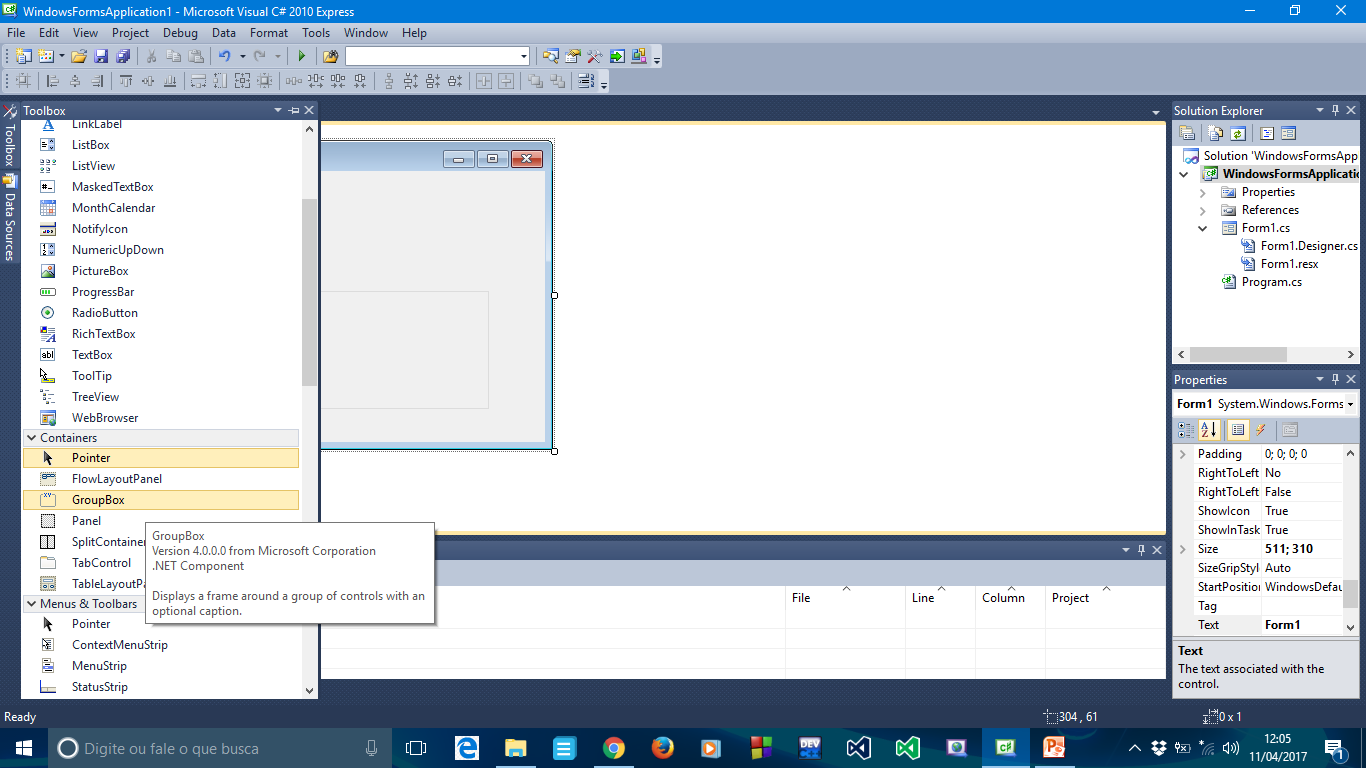 RadioButton
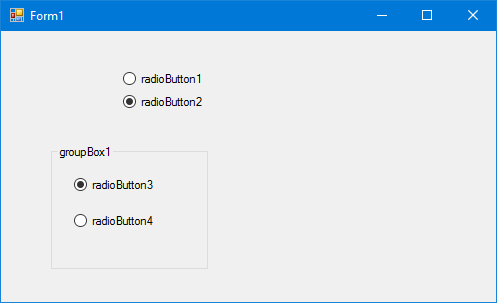 RadioButton
O mesmo acontece se inserirmos um Painel (abaixo do GroupBox). A diferença entre o Painel e o GroupBox é que o Painel não é visível para o usuário, o GroupBox mostra uma caixa e permite inserir o nome do grupo em forma de texto.
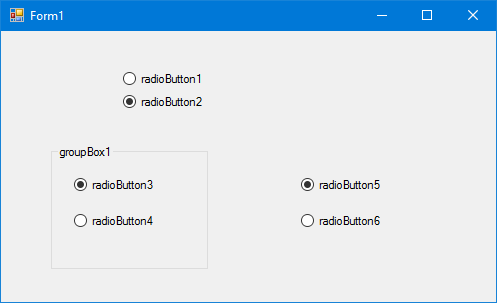 Exercícios
1 – Vamos criar um sistema de cadastro de nomes. Utilize um TextBox para o usuário digitar um nome a ser inserido, um Button para confirmar a inclusão do nome e um ListBox para receber os nomes quando o Buttun for acionado. 
2 - Crie outro Button para excluir um nome selecionado na ListBox. 
3 – Altere a propriedade SelectionMode para Multiple e crie um novo botão para excluir vários nomes selecionados de uma vez. 
4 – Altere o programa para não aceitar nomes repetidos. 
5 - Acrescente mais um Button que, quando pressionado, procure um nome digitado na TextBox dentro da ListBox e selecione-o caso exista.